Než začneme
Test pozornosti
https://www.youtube.com/watch?v=Ahg6qcgoay4

Opakování z minulého setkání:
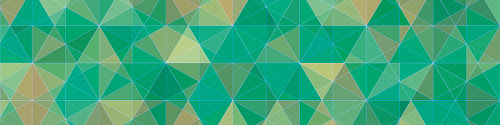 Opakování:Sebepoznávání  a  poznávání druhých
3 složky sebesystému
Kognitivní
	…zkušenosti

Emocionální  …aktuální/požadované/chtěné já

Konativní
	…seberegulace
Interpersonální percepce
Zkreslení
…sebeprezentační strategie
…kognitivní heuristiky
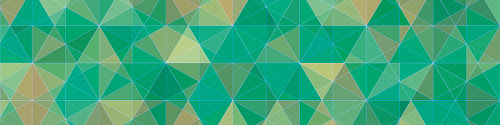 Prohloubení sebepoznání
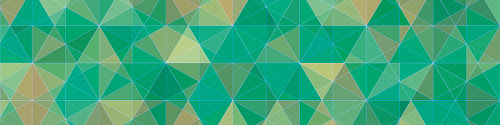 2. téma: Mezilidská komunikace
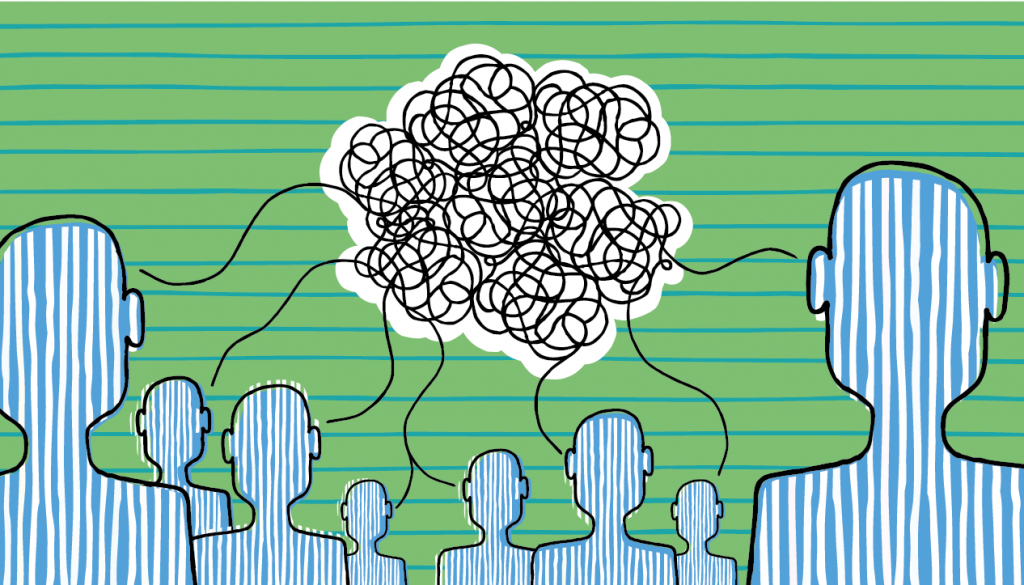 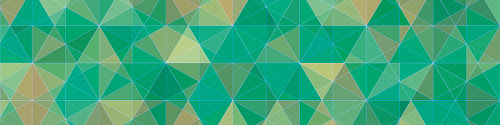 DOPORUČENÁ LITERATURA z knihoven MU:
Plaňava, I. (2005). Průvodce mezilidskou komunikací ‐ přístupy, dovednosti, poruchy. Praha: Grada.
Kahneman, D. (2012). Myšlení, rychlé a pomalé. Brno: Jan Melvil.
Komunikačně-relační axiom
… „nelze nekomunikovat“ (Paul Watzlawick)

Komunikace naše vzájemné vztahy i osobnost nejen odráží, nýbrž je též spoluutváří.

Chceme-li vztahy s lidmi utvářet či měnit, nabízí se šance v tom, JAK spolu kvalitněji komunikovat slovy, intonací, gesty, mimikou – a třeba i souznějícím mlčením. (Plaňava, 2005).
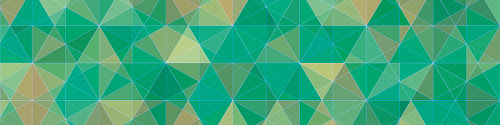 Co vše se při komunikaci děje?
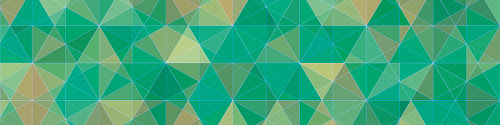 Jak to udělat, abychom si rozuměli?
Vhodně uspořádat transakční prostředí

Jasně signalizovat vlastní záměr komunikace

Dát komunikačnímu partnerovi prostor, aby vyjádřil, zda naslouchá a dekóduje sdělení v souladu s naším záměrem.

Informovat druhé o tom, jak rozumíme tomu, co říkají.
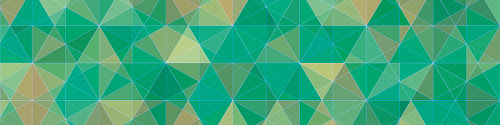 Nonverbální komunikace
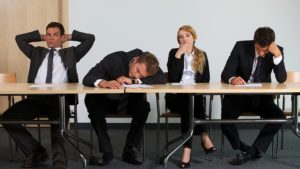 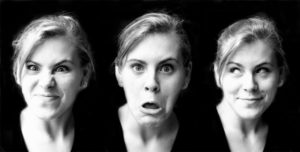 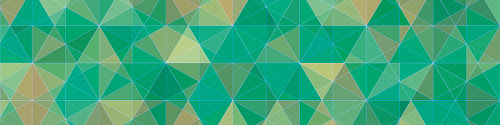 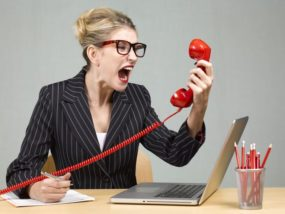 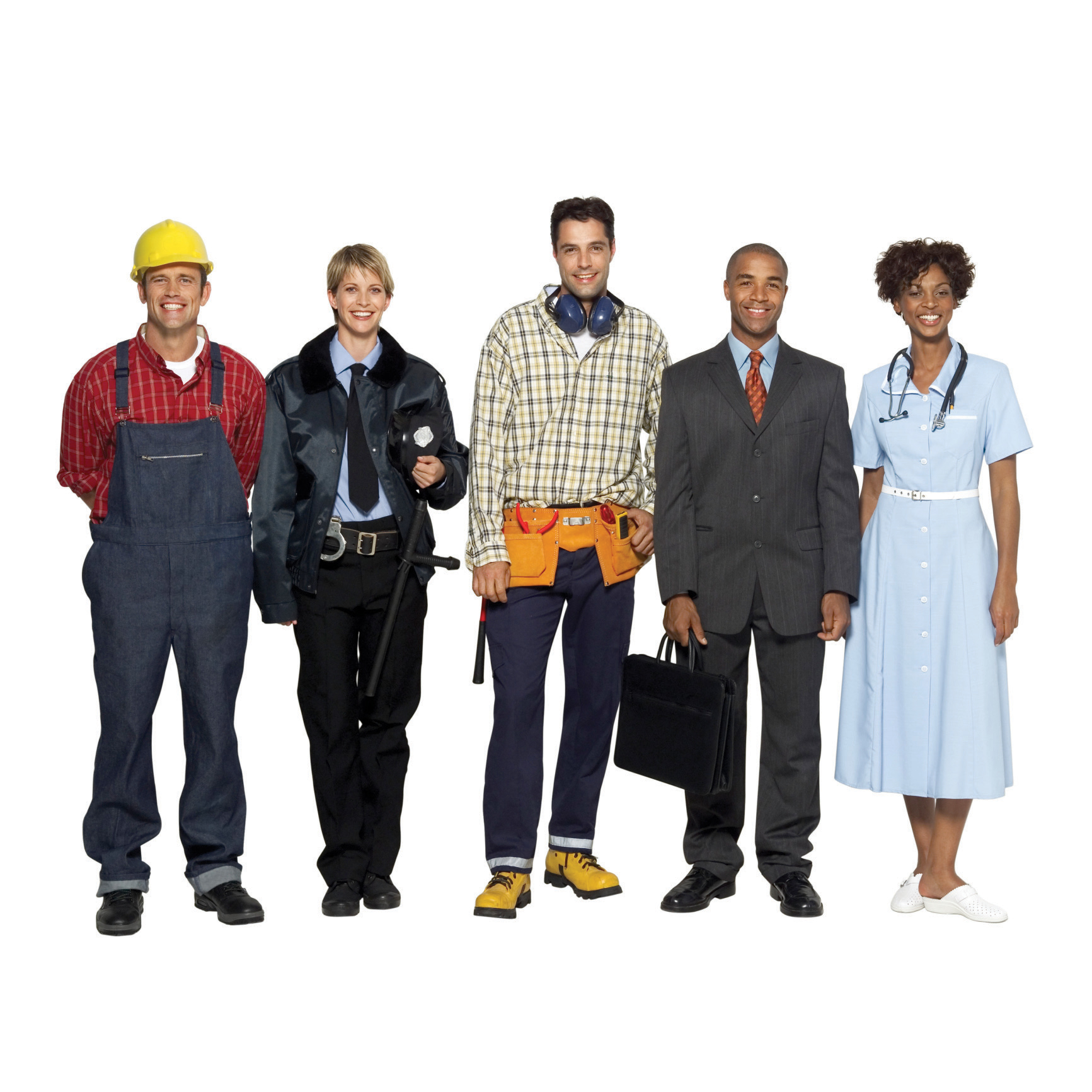 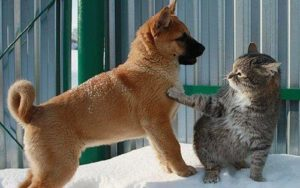 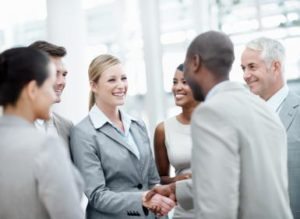 Prezentace
Chci něco říct… Jestli? Co? Jak?
Zaměření na cíl
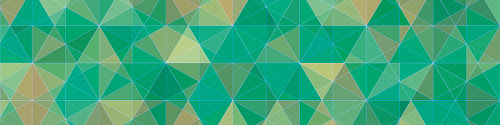 Prezentace
Chci něco říct… Jestli? Co? Jak?
Zaměření na cíl
Zaujmout / vtáhnout
Polarizovat a vzbudit diskuzi
Objasnit / vyjasnit / informovat
Motivovat / mobilizovat
Přesvědčit
Vyvolat emoci, pocit / pobavit
…
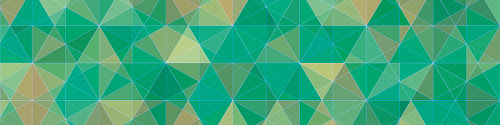 Prezentace
Struktura
	… záměr úvodu, těla a závěru
Linearita?
Práce s časem
Využití pomůcek
Interakce s publikem

+ závěrečná reflexe
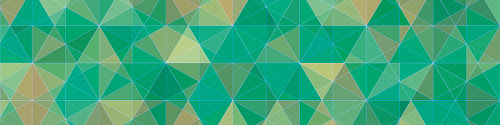 Zpětná vazba: JÁ jazyk !
Úvod
Obsah
Forma
Líbilo a nelíbilo
Doporučení
Závěr
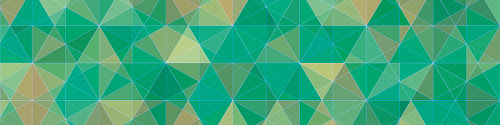 Plán témat a termínů prezentací, požadavky v tomto předmětu
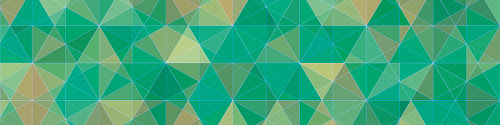 Z praxe: Co dělat s Bobem a Nancy?
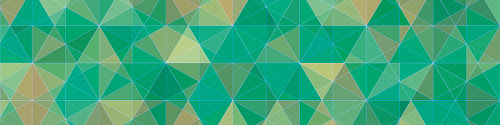 Techniky argumentace a přesvědčování
Vejce https://www.youtube.com/watch?v=DB7B-No9m1o


Volkswagen
https://www.youtube.com/watch?v=mg24qJt9pVQ
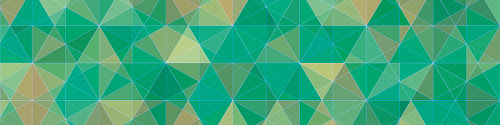 Elaboration likelihood model
Richard E. Petty a John Cacioppo (1980)

Centrální a periferní cesta persuaze
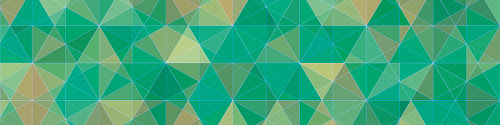 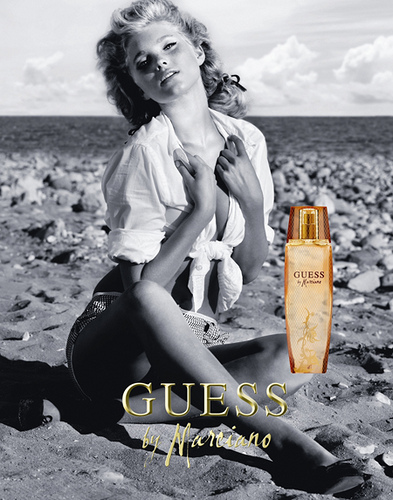 Faktory zdroje 1
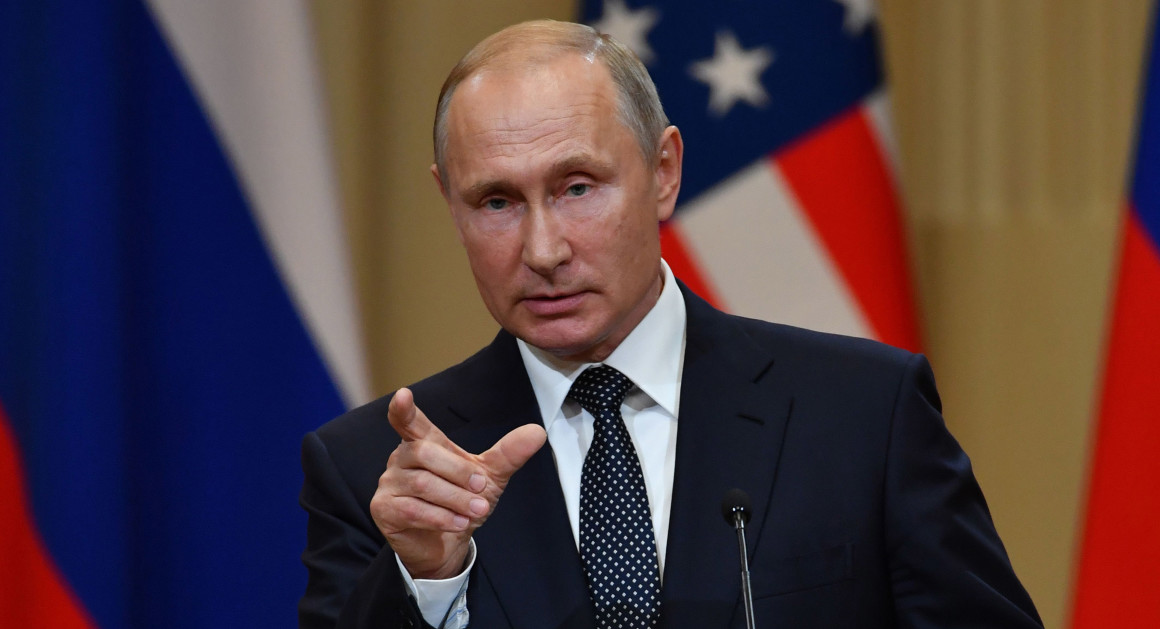 Autorita
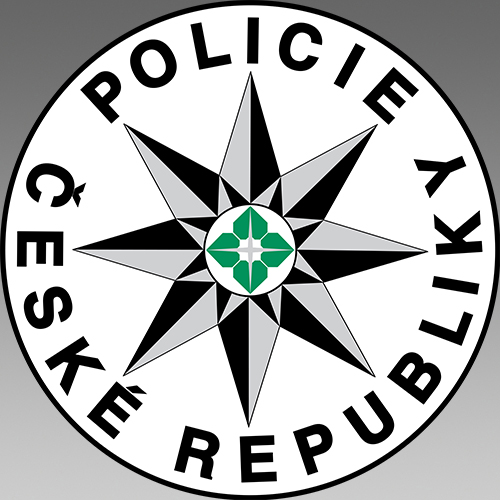 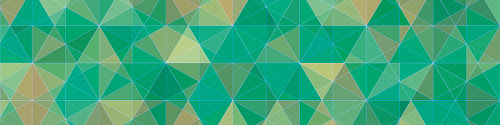 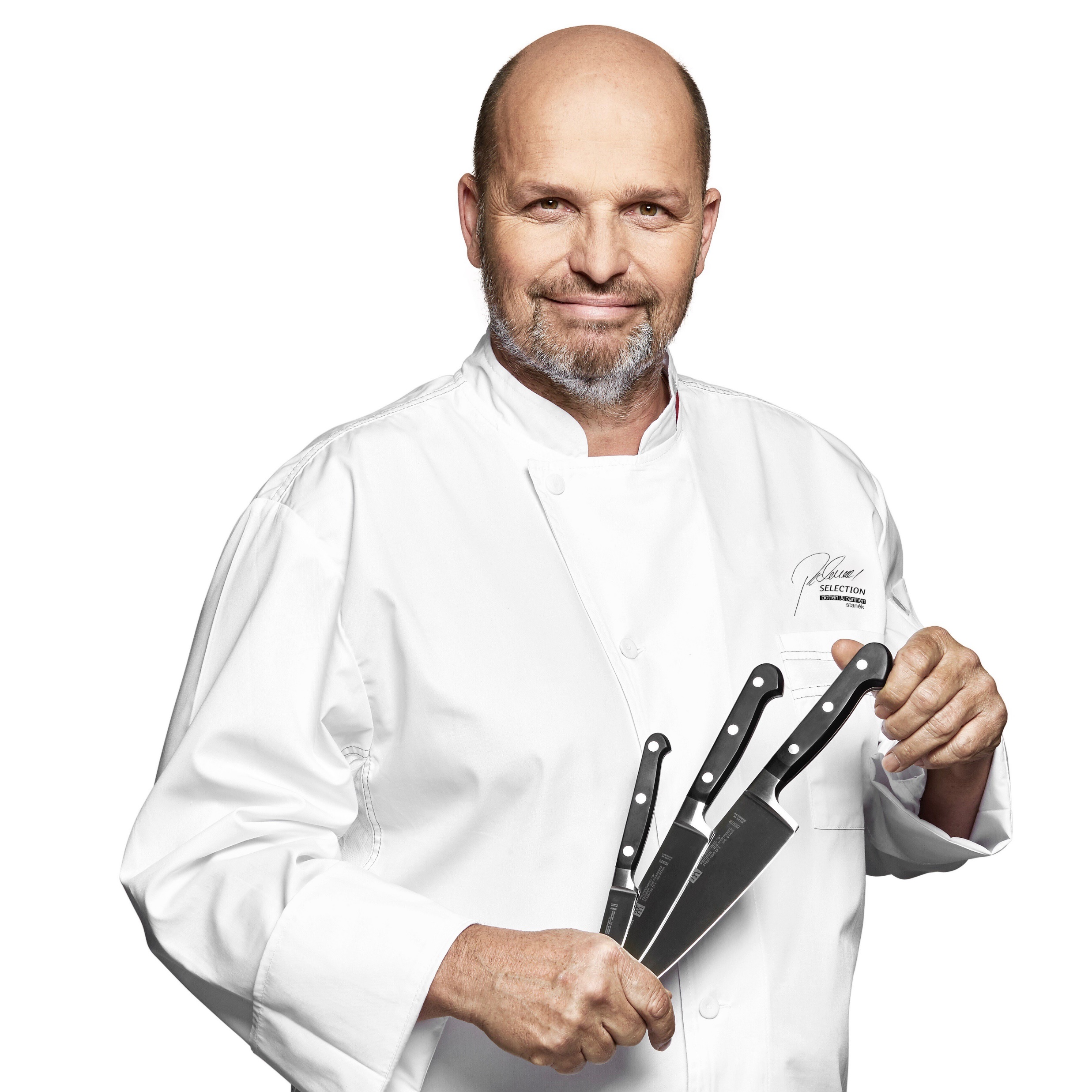 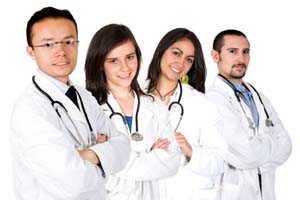 Milgramův experiment (1963)
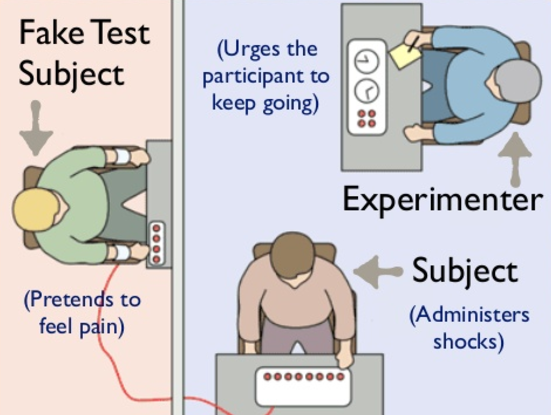 Inzerce v tisku
Yale University
Učitel-žák
40 účastníků 20+



300 V … 100 %
435 V … 63 %
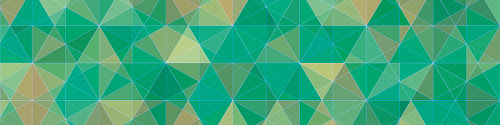 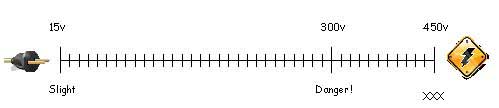 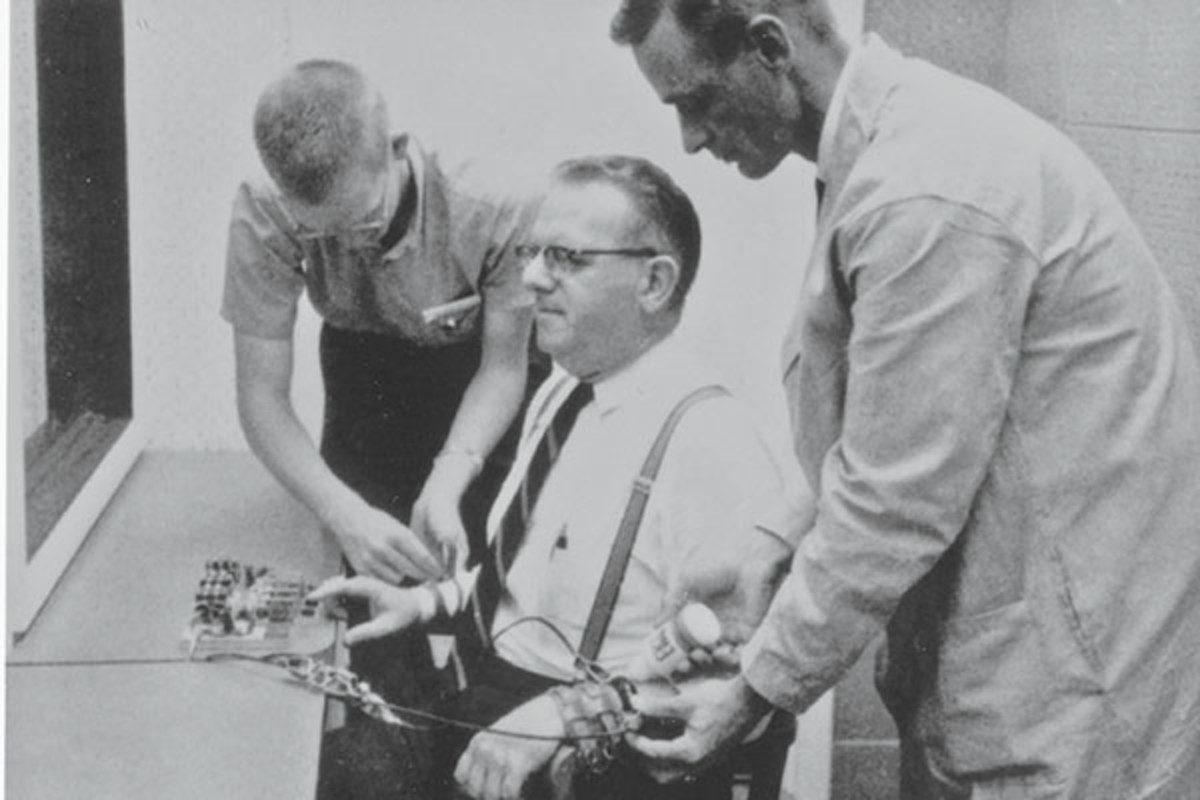 Faktory zdroje 2
Kredibilita … expertíza, důvěryhodnost, laskavost
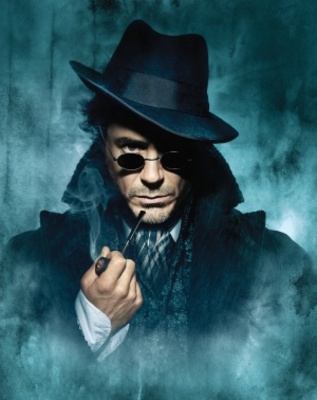 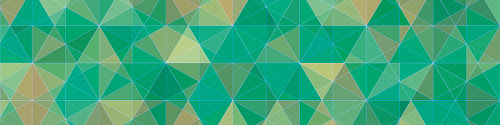 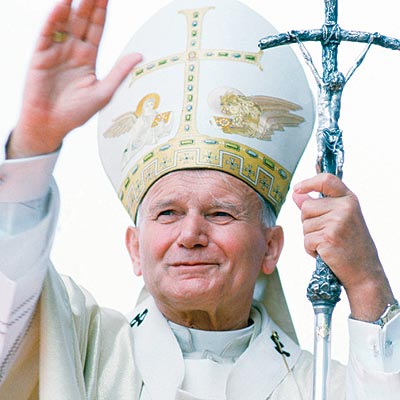 Budování kredibility prostřednictvím nonverbální komunikace
Oční kontakt
Spontánní gestikulace s důrazem na podstatné
Uvolněný a otevřený postoj těla
Přirozená práce s hlasem – výška, hlasitost, rytmus, atd.
Oblečení
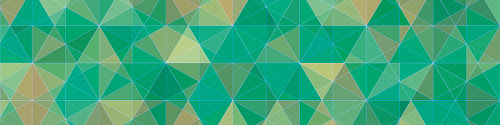 Sleeper effect
Hovland a Weiss, 1951

Původně málo přesvědčivá informace (např. z nedůvěryhodného zdroje) s časem nabývá na přesvědčivosti, protože recipient zapomíná na její původ

aplikace: volební kampaň
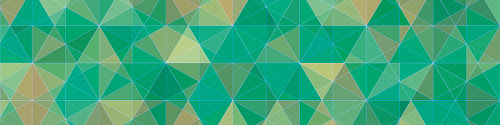 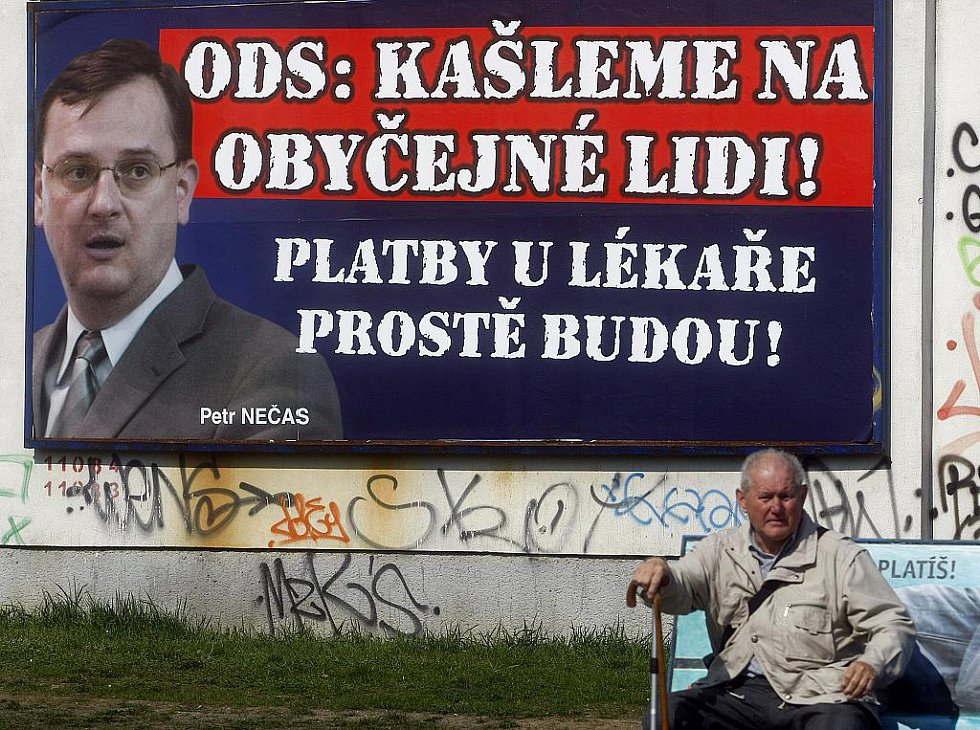 Faktory zdroje 3
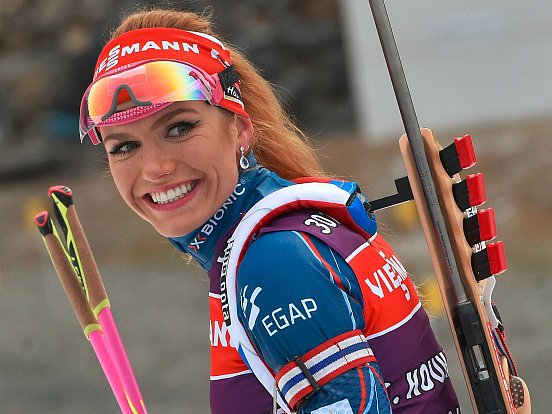 Sociální atraktivita
… oblíbenost, podobnost, blízkost, 
	fyzická přitažlivost
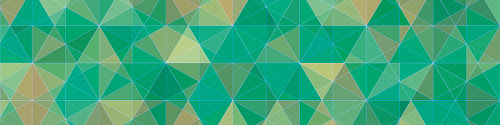 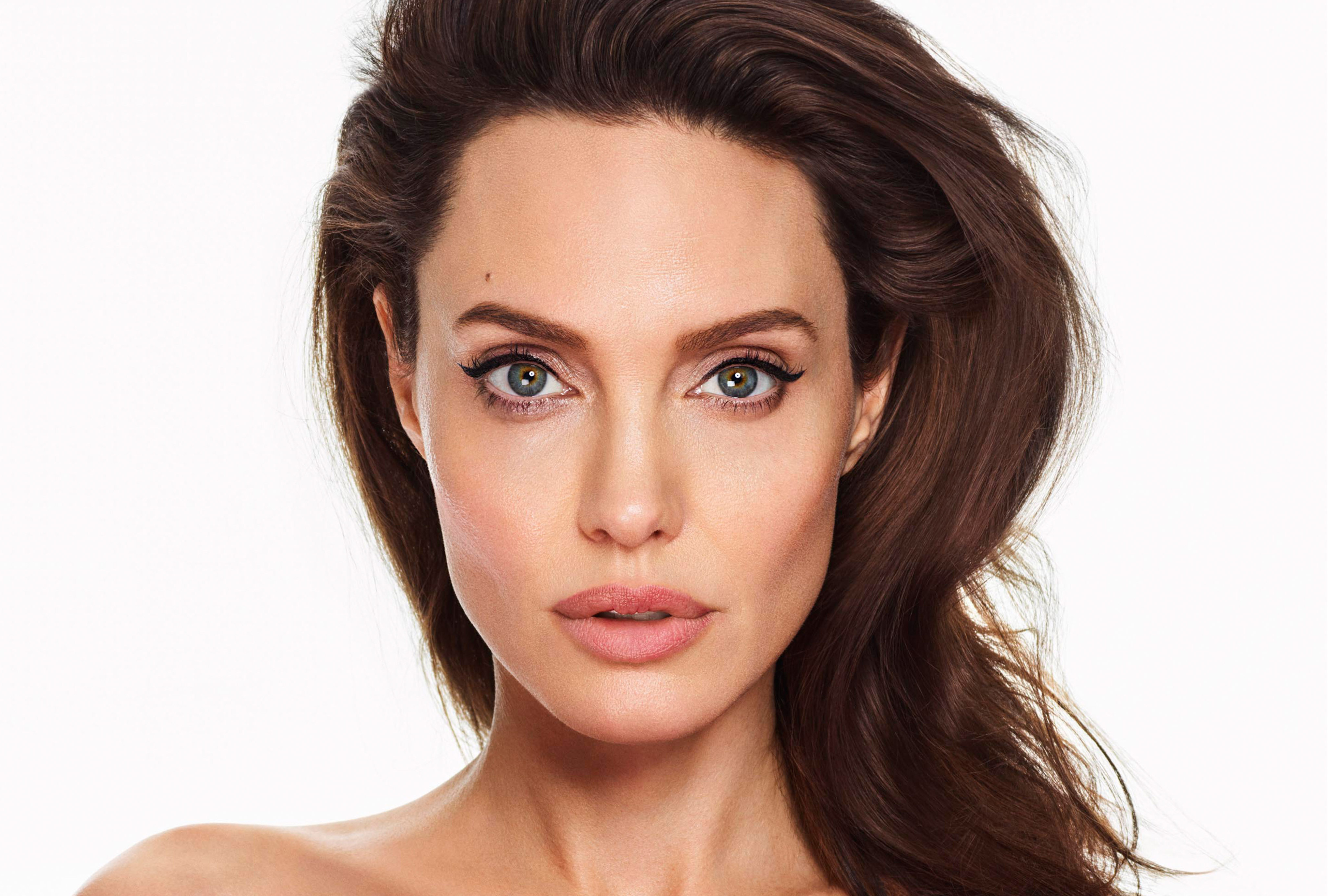 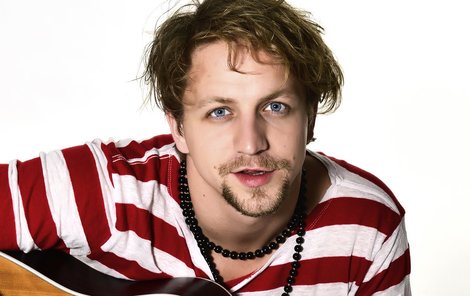 Faktory příjemce zprávy
Motivace       a        schopnosti



Zainteresovanost         need for cognition          distraktory             znalosti
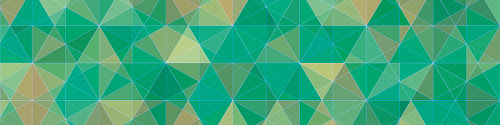 Efekt přesvědčování
CENTRÁLNÍ CESTA                       PERIFERNÍ CESTA




Dlouhodobý ………. STABILITA POSTOJE …….... Krátkodobý
Těžké změnit ………… REZISTENCE …..….... Lehké změnit
↑……….. KONZISTENCE MEZI POSTOJEM A CHOVÁNÍM….........↓
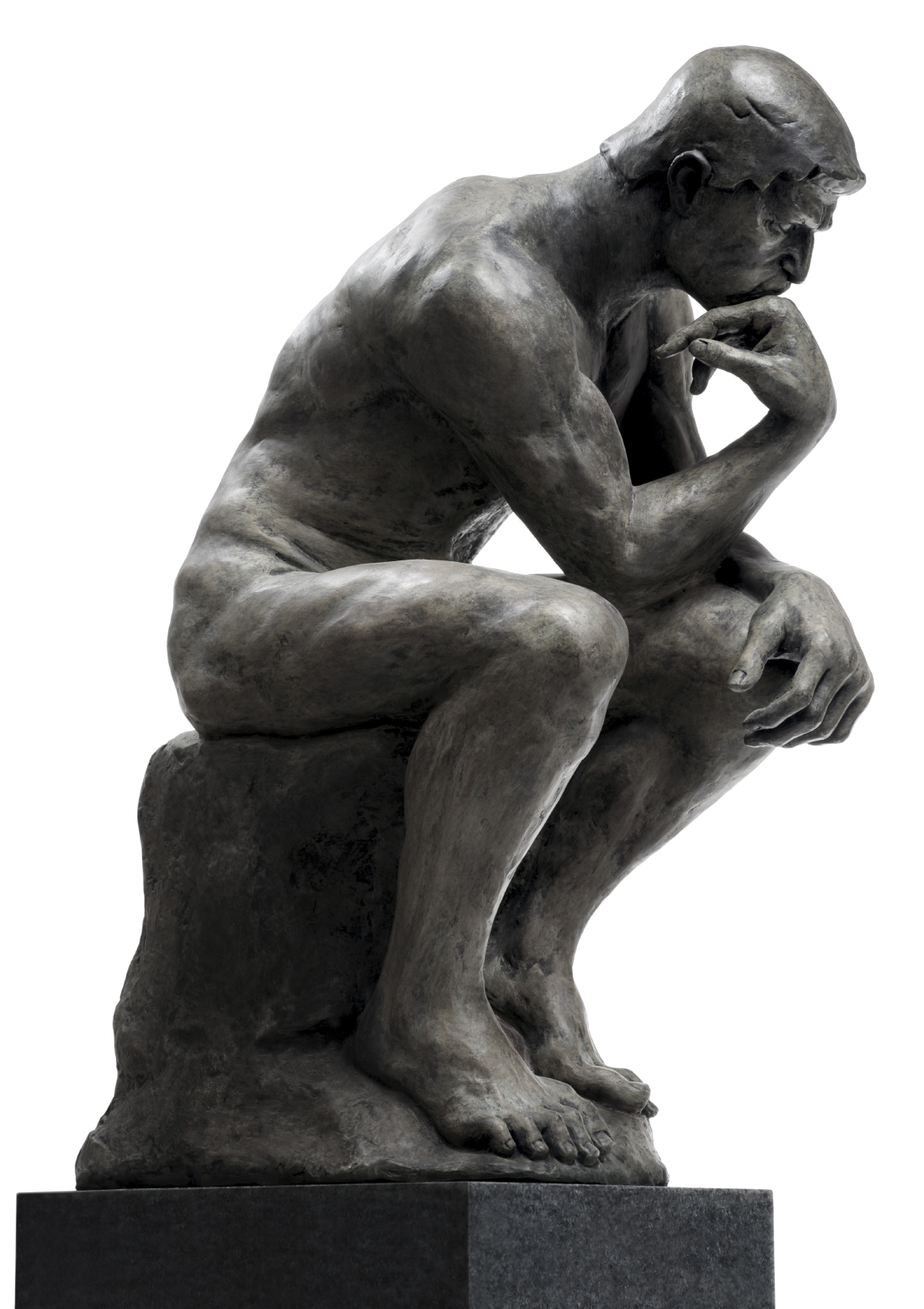 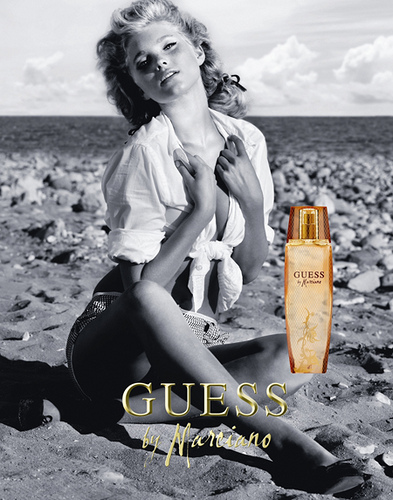 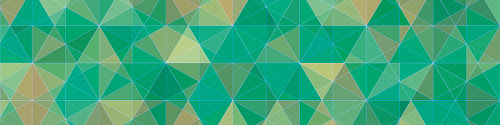 Shrnutí
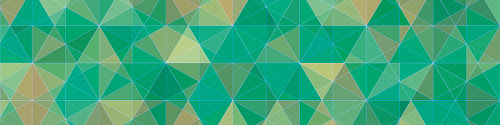